550
500
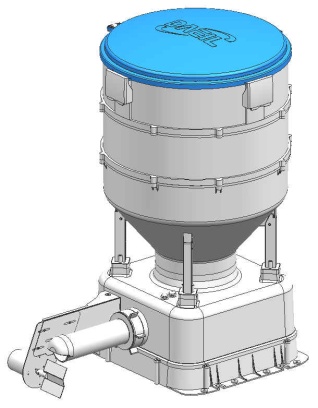 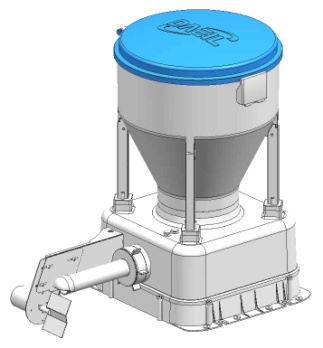 2단700
4단990
530
435
477